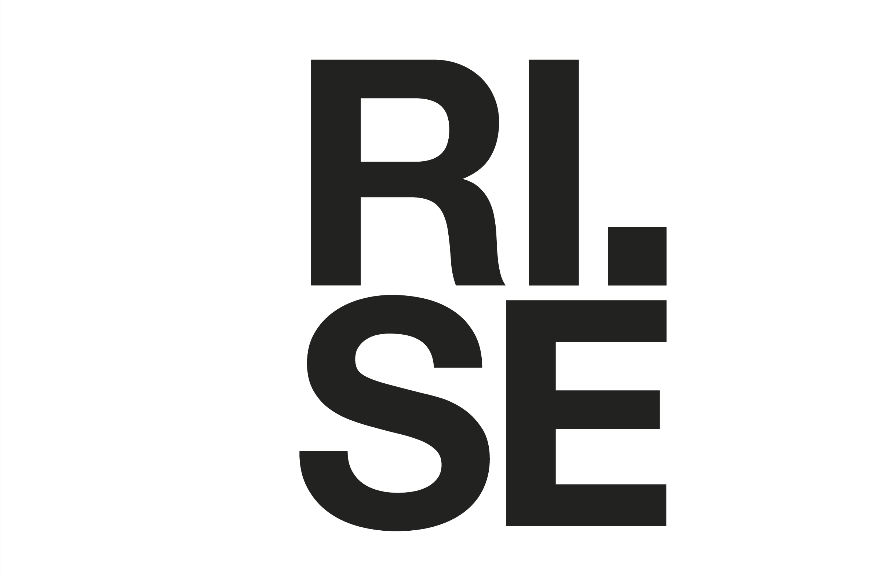 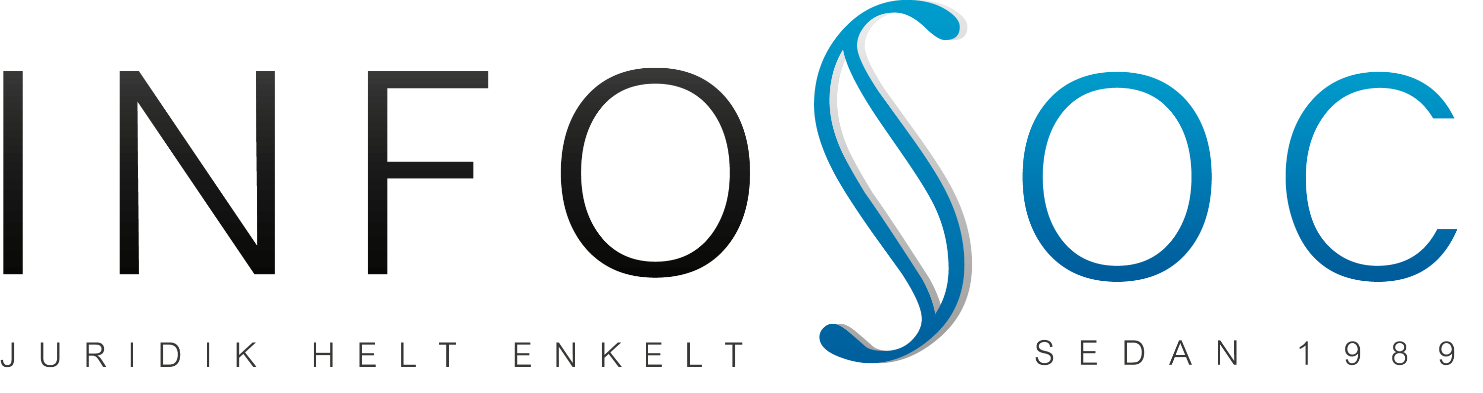 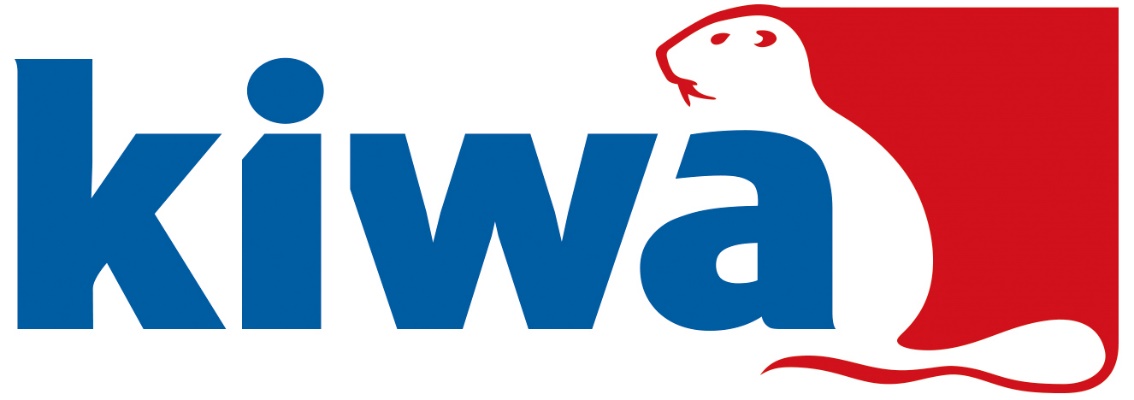 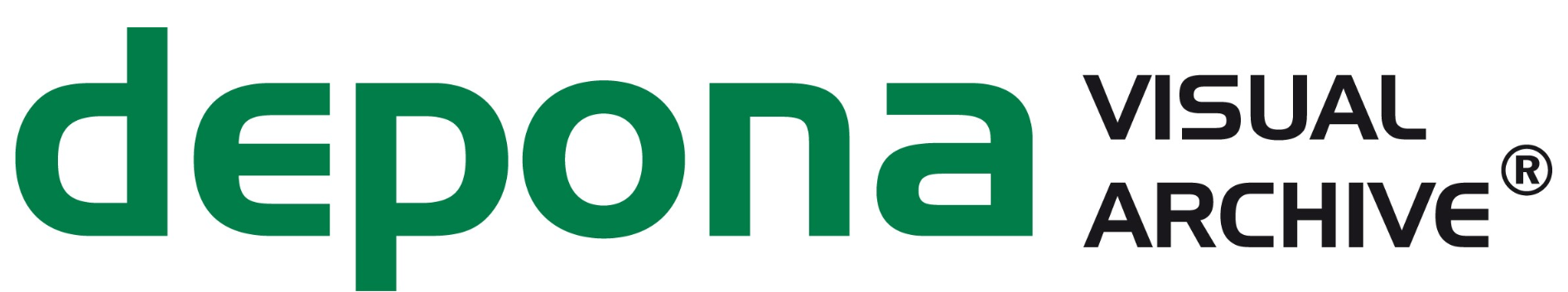 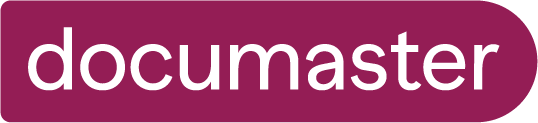 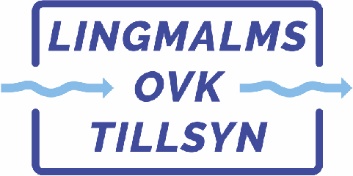 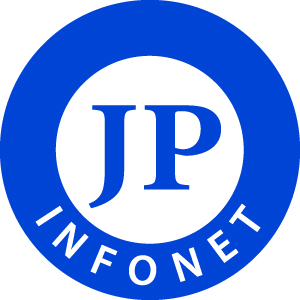 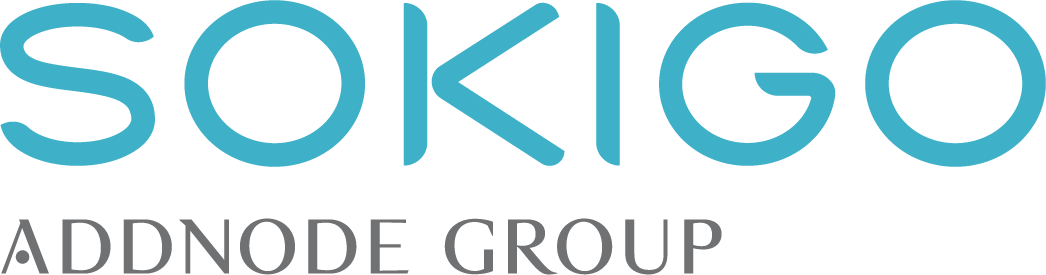 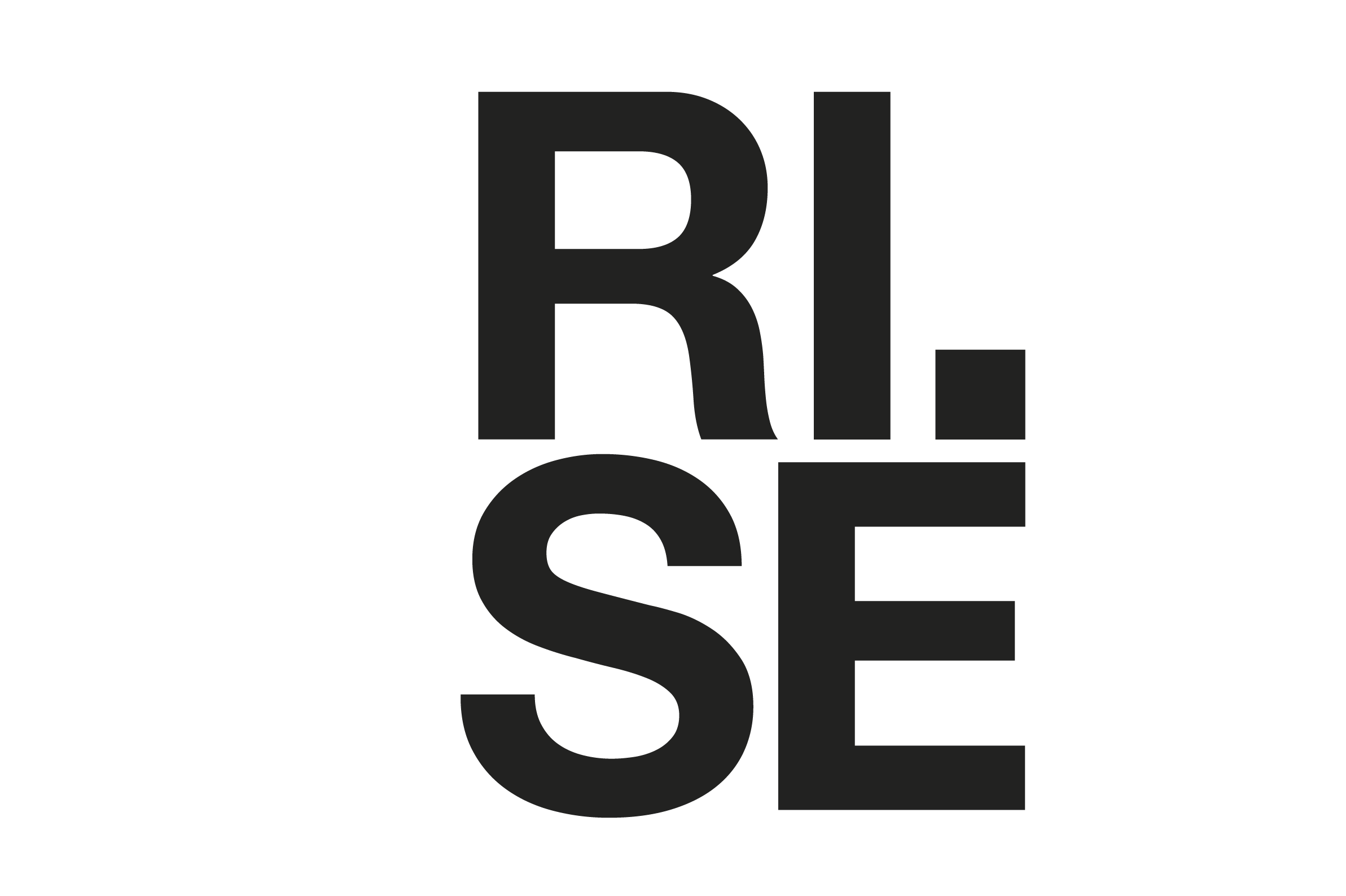 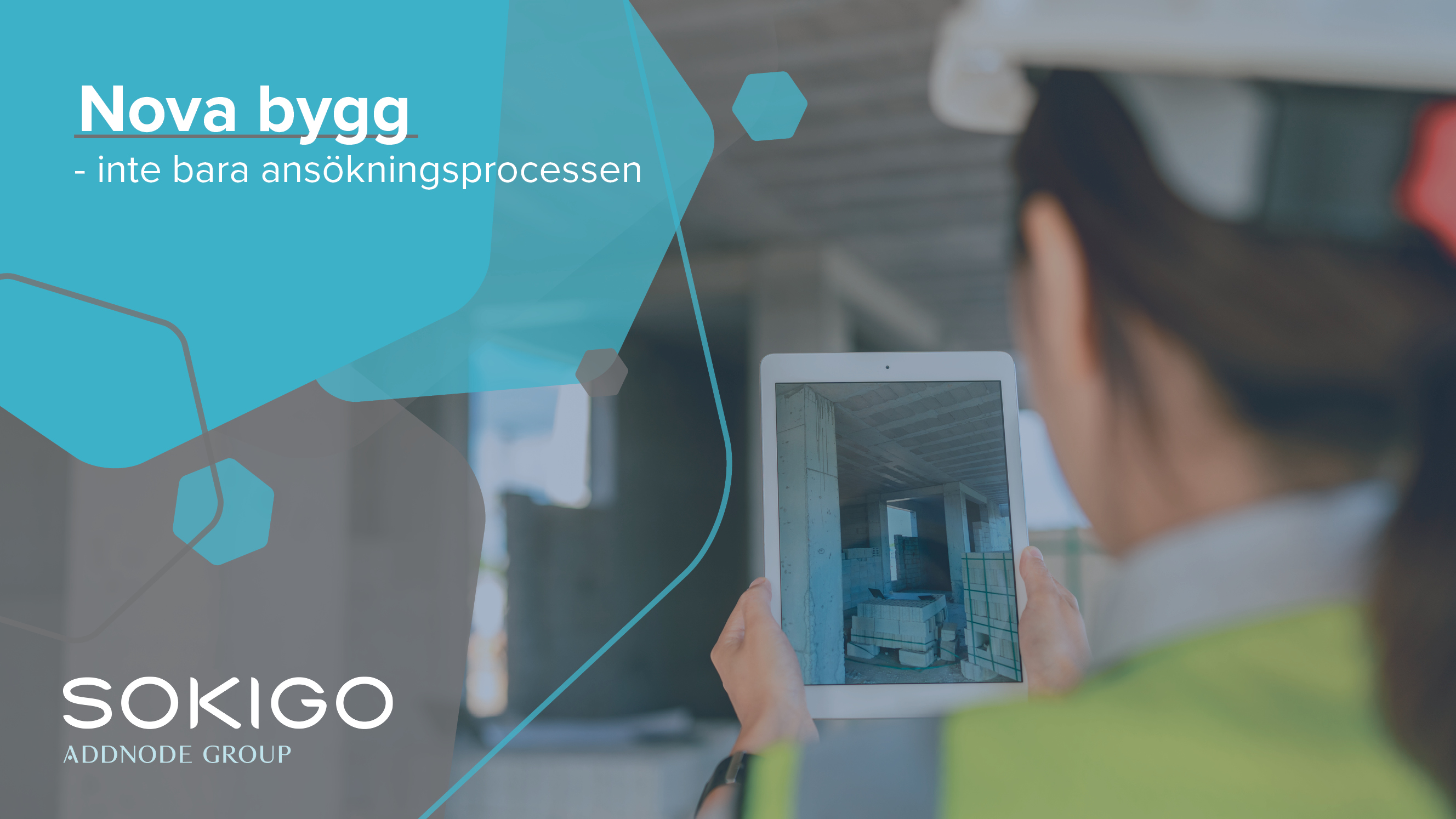 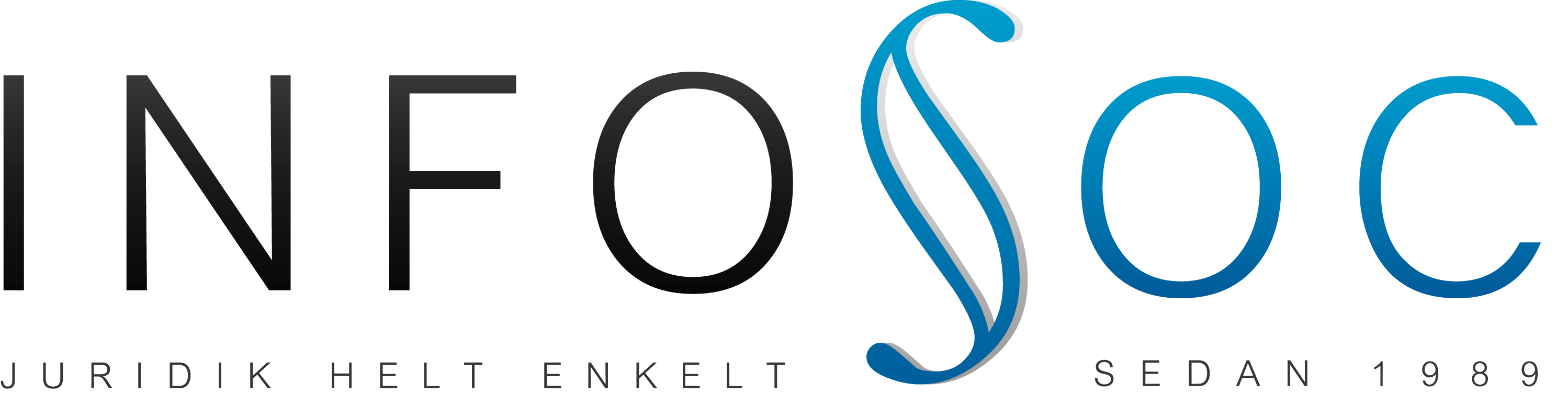 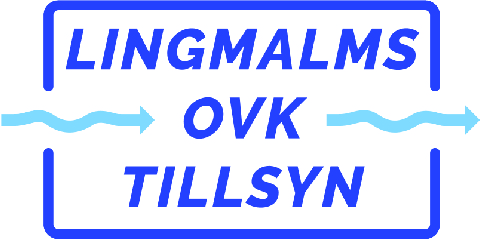 Dokumentation över vilka byggnader i kommunen som omfattas av OVK är en förutsättning för att kunna bedriva en fullständig tillsyn
Inventering inför OVK-tillsyn
OVK-verktyget  PONDUS Pro
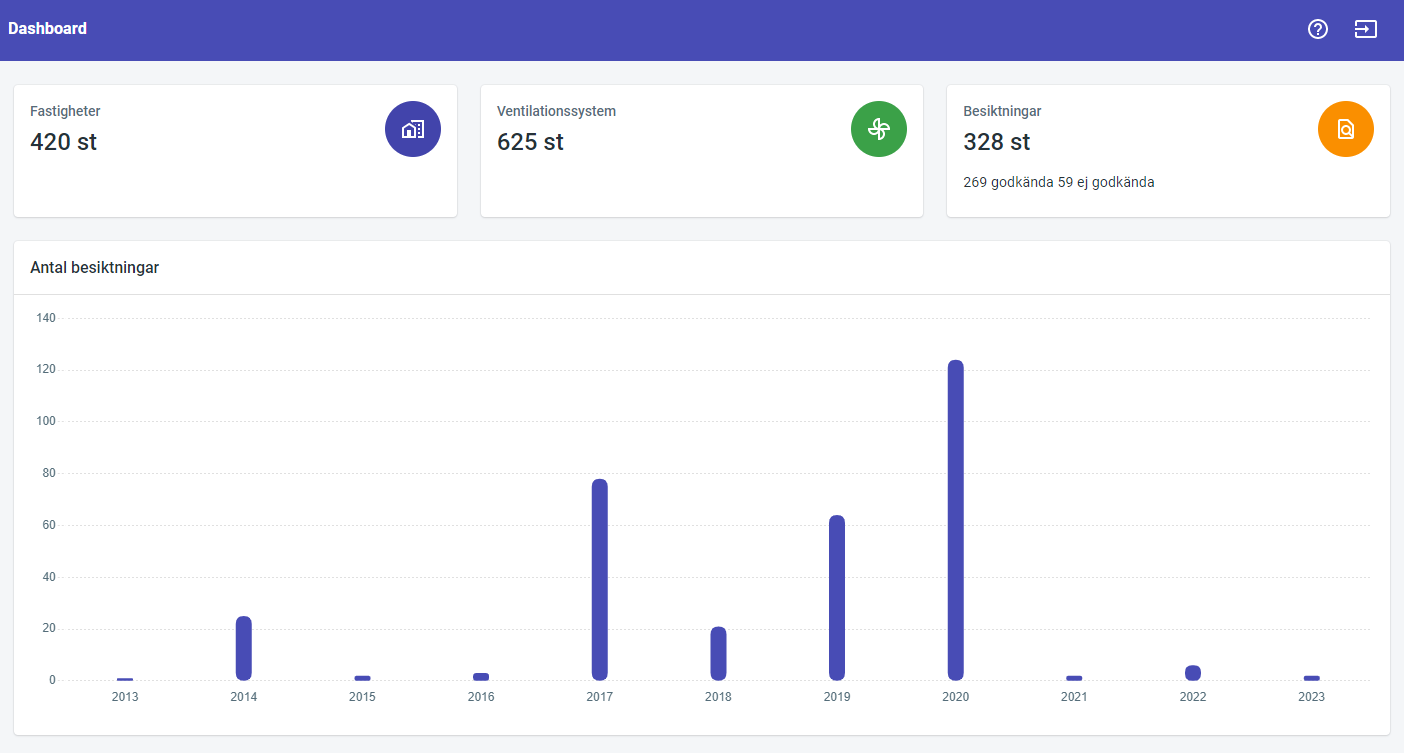 Fortbildning i praktisk OVK-tillsyn enligt PBL
Resurs i OVK-tillsyn enligt PBL
www.ovktillsyn.se